CONCOURS INTERNE


TICKET A DONNER
AU MOMENT DU PASSAGE
CONCOURS INTERNE


TICKET A DONNER
AU MOMENT DU PASSAGE
CONCOURS INTERNE


TICKET A DONNER
AU MOMENT DU PASSAGE
CONCOURS INTERNE


TICKET A DONNER
AU MOMENT DU PASSAGE
CONCOURS INTERNE


TICKET A DONNER
AU MOMENT DU PASSAGE
CONCOURS INTERNE


TICKET A DONNER
AU MOMENT DU PASSAGE
CONCOURS INTERNE


TICKET A DONNER
AU MOMENT DU PASSAGE
CONCOURS INTERNE


TICKET A DONNER
AU MOMENT DU PASSAGE
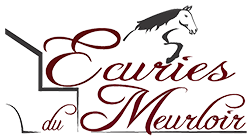 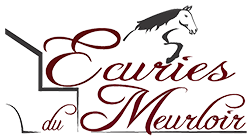 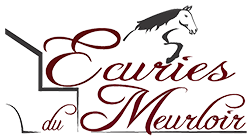 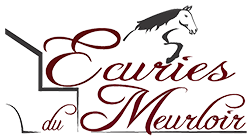 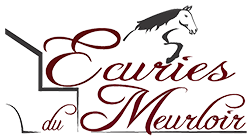 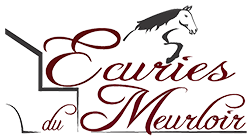 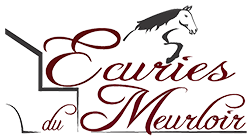 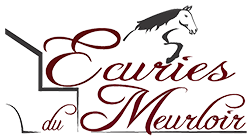